WESTERN EUROPEAN INDUSTRIALIZATION
Causes
Western European nations had lots of capital from successful history of trade

Western Europe had established banks to fund development and creation of factories 

Benefited from recently agricultural successes leading to population boom
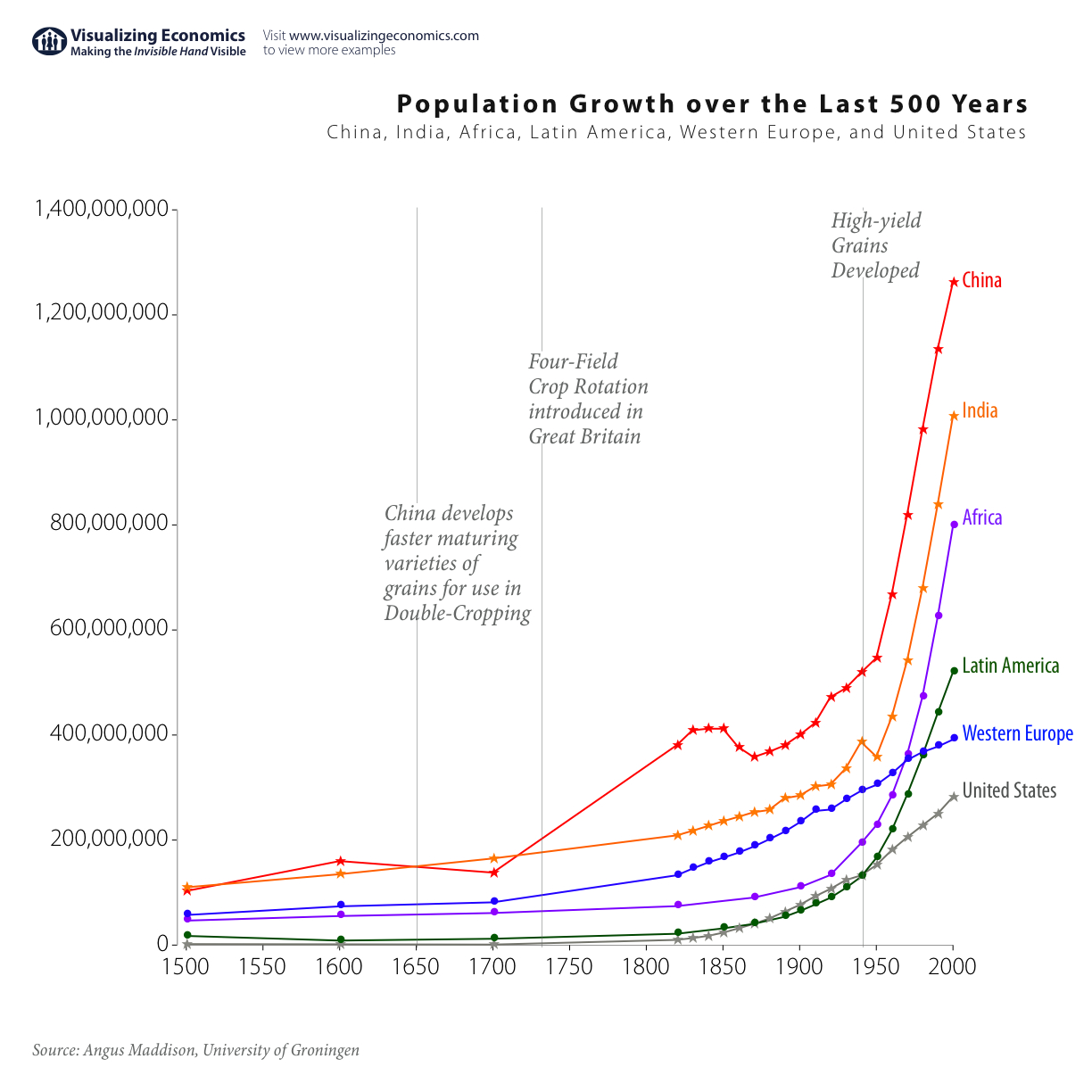 Causes
New nation-states were emerging in W. Europe as old empires were collapsing 
Ex:
Germany, Belgium, and Italy 

Some new Nation-states fought wars of expansion and gained major territory and access to resources
Characteristics
Major products of the Western European economies were: 
IRON 
TEXTILES
Coal
Chemicals

Many nations created positive feed back loops
Characteristics
Many Western European nation began process of QUICKLY colonizing much of Africa and Asia 
Gained access to RAW MATERIALS and new markets 

This was brutal and violent process that would continue to grow and expand until WWI

Called the Scramble for Africa
Characteristics
Many Western Europe nations benefited from government support

Most notably in the form of LLC laws, stock markets, and supporting monopolies 

Many nations developed what were called cartels
Cartels increased production (Not THAT kind of Cartel…)
Set prices, share markets/profits, set volume limits, ect
Characteristics
One of the most successful industries in Western Europe was chemical production

Produced THREE types of chemicals: 
Heavy Chemicals
Used for metal production, plastics, detergents, ect
Agricultural Chemicals
Fertilizers
Miscellaneous Chemicals
Used for Cosmetics, explosives, dyes, ect
United States of America Industrialization
Causes
Like Britain the U.S. had major advantages :
Country was large in both geography and population
Ready availability of natural resources
Iron, Coal, Cotton, and precious metals
Beneficial geography 
Notably coast and rivers/canals 
Growing domestic market
Political stability or the very least distance from the chaos of Europe and Latin America in 19th Century
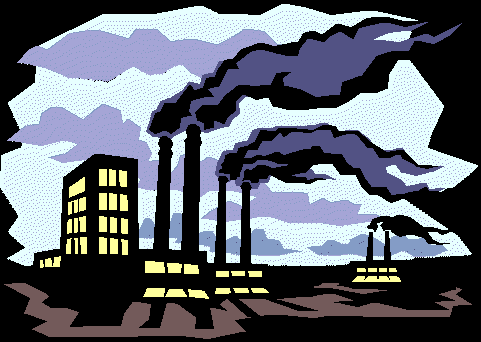 The Industrial United States in 1900
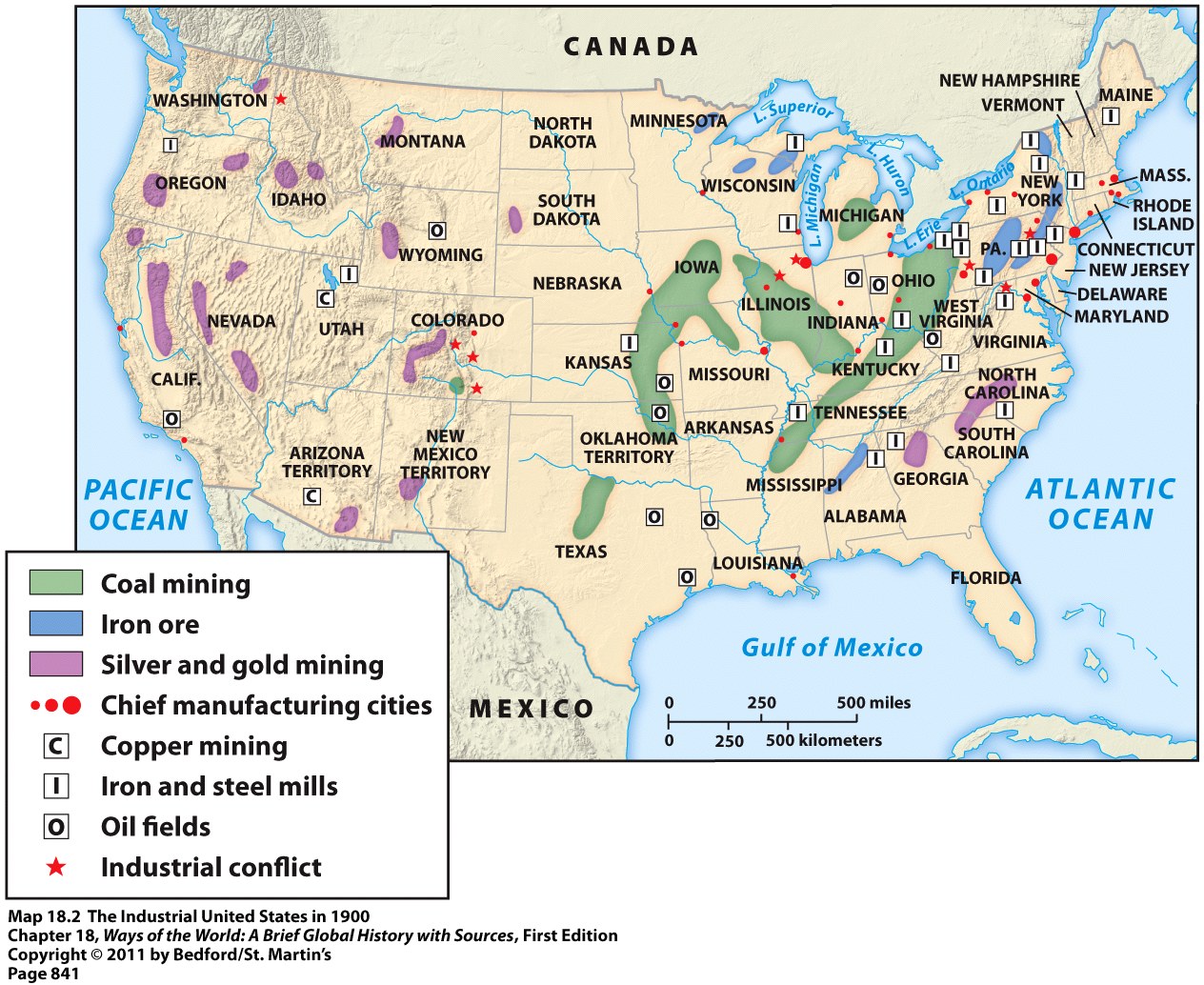 Causes
Slave labor= MASSIVE amounts of cheap cash crops for internal use and export to foreign countries

Most important crops were: 
Tobacco
Wheat 
COTTON 

Huge profits used to invest in expansion of agricultural products
Causes
Government supported industrialization with:
Tax breaks and friendly laws for businesses
Little regulation of industry
Public land grants to railroad companies
Laws that allowed easy formation of companies
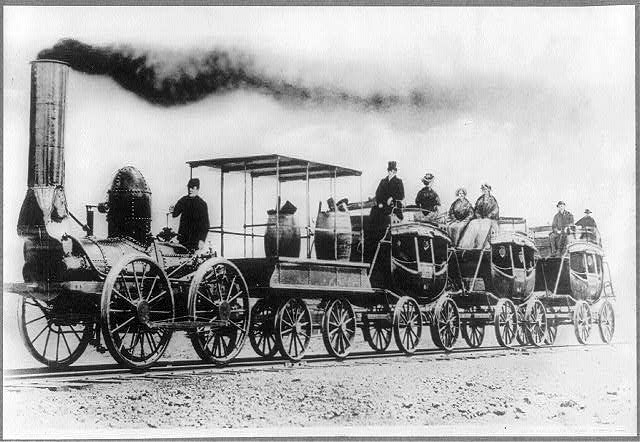 Characteristics
American companies pioneered many of the major new development in technologies/practices

Major products/industries were: 
Steel
Cotton
Electricity
Copper Mining 
Automobiles
Banking
Characteristics
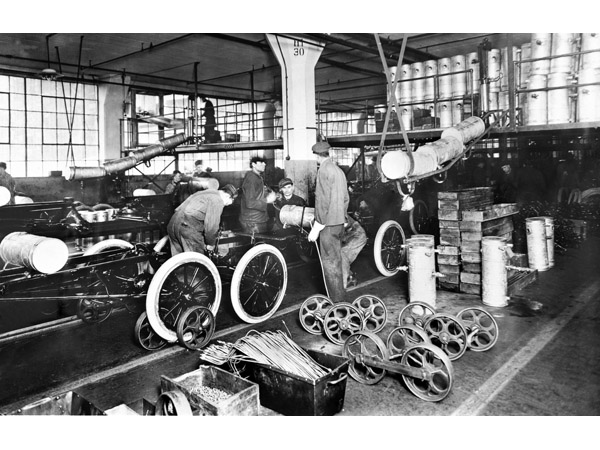 The U.S. pioneered several new mass production techniques:
Interchangeable parts
Assembly lines
“Scientific management”
Henry Ford = famously brought these techniques to the automobile industry in the early 1900s
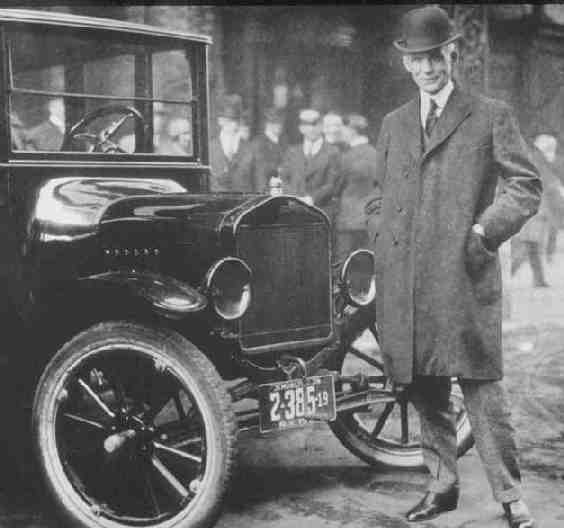 Characteristics
The United States expanded to the West, created colonies, and used investment in Latin America 
Often led to conflict with Native American tribes

Served the same purpose as Western European Colonies

Used to gain access to raw material and create markets
Characteristics
Widening gap between the classes
Many in the middle class getting richer and richer
The poor are getting poorer
Opposing views on these social divisions:
Lower class view=A betrayal of American ideals
Economic growth of the U.S. created an overall higher standard of living nation-wide than in most parts of Europe
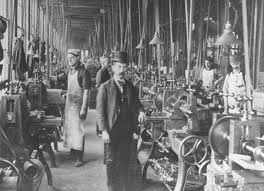